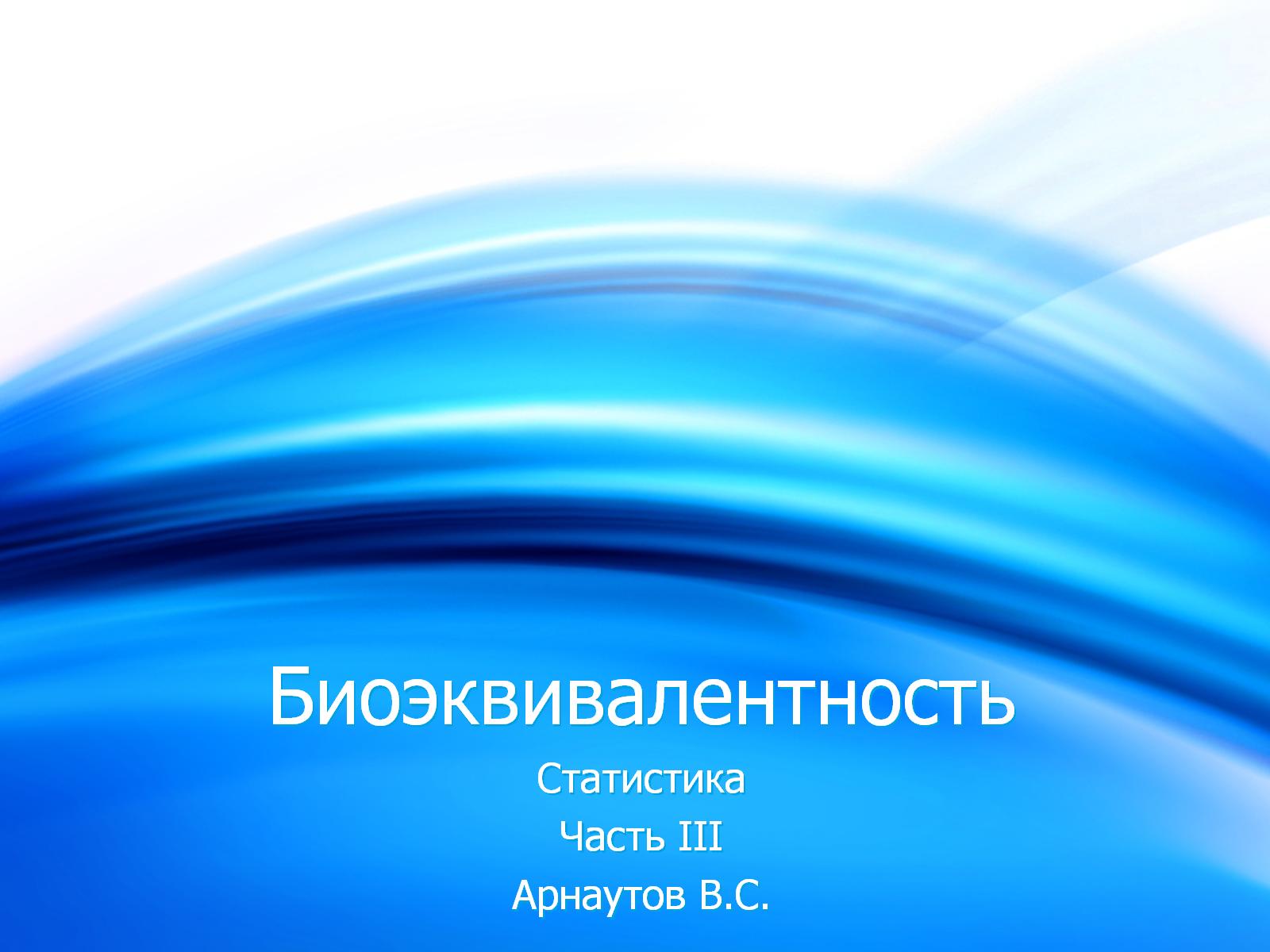 Биоэквивалентность
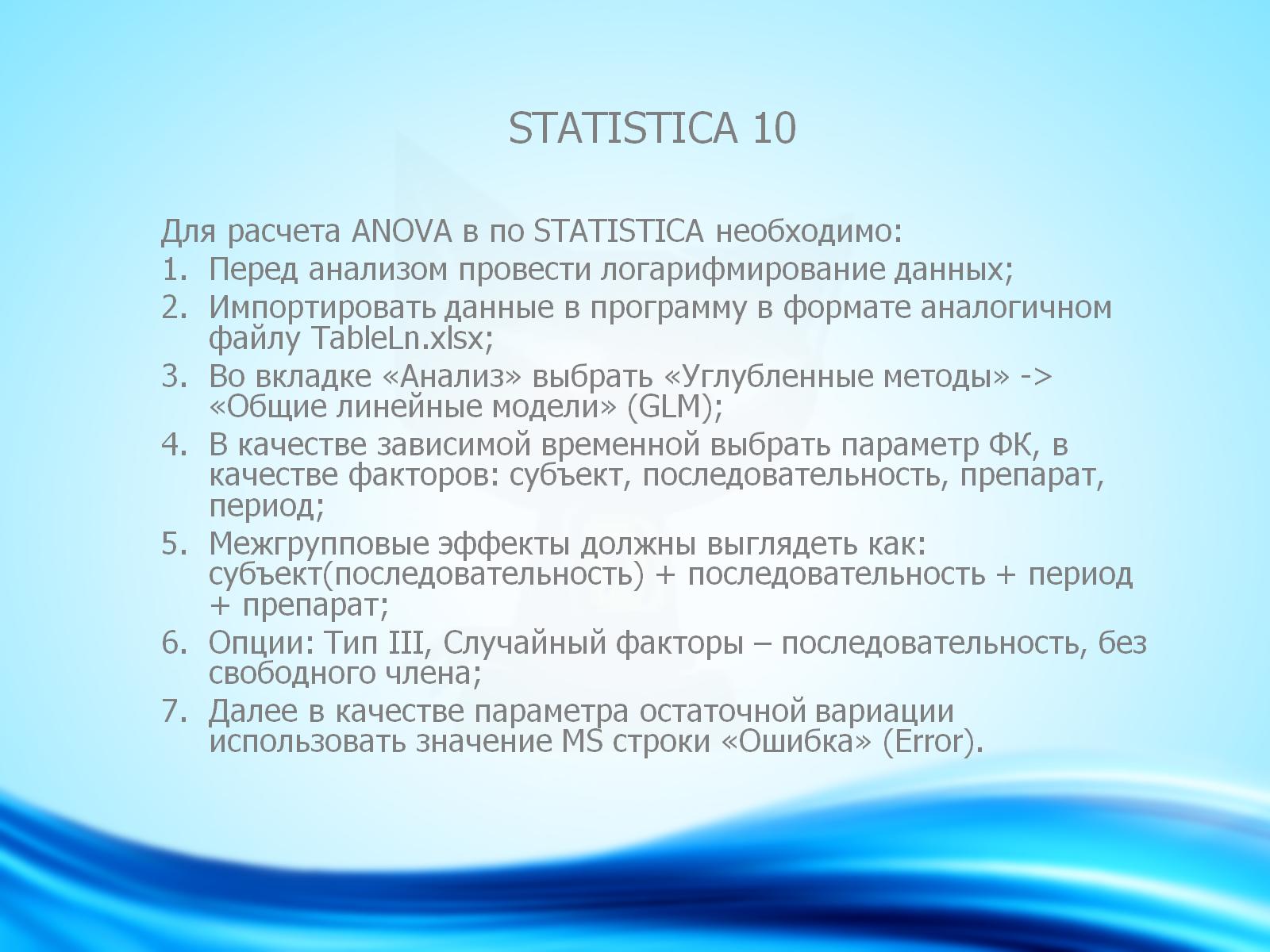 STATISTICA 10
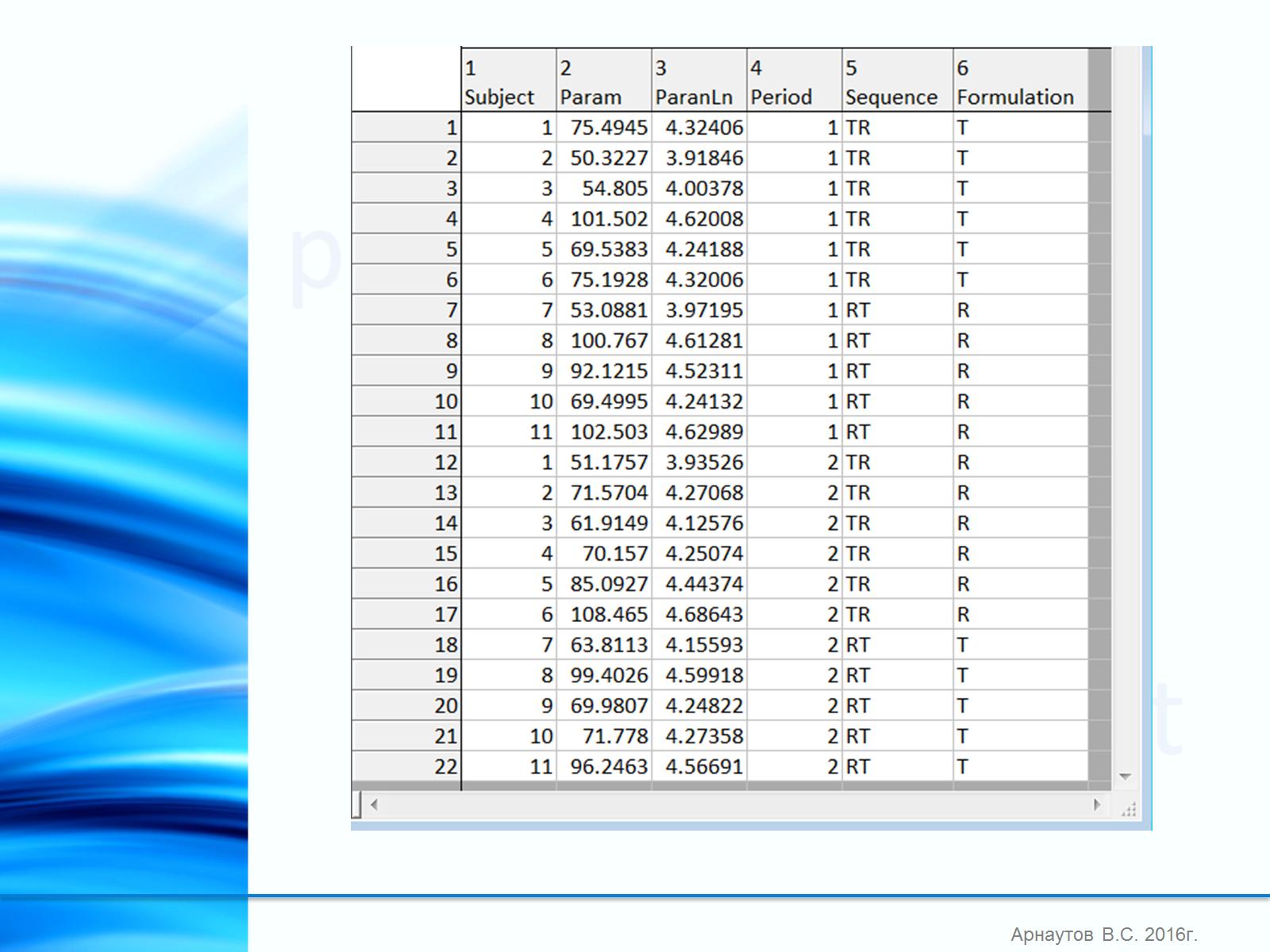 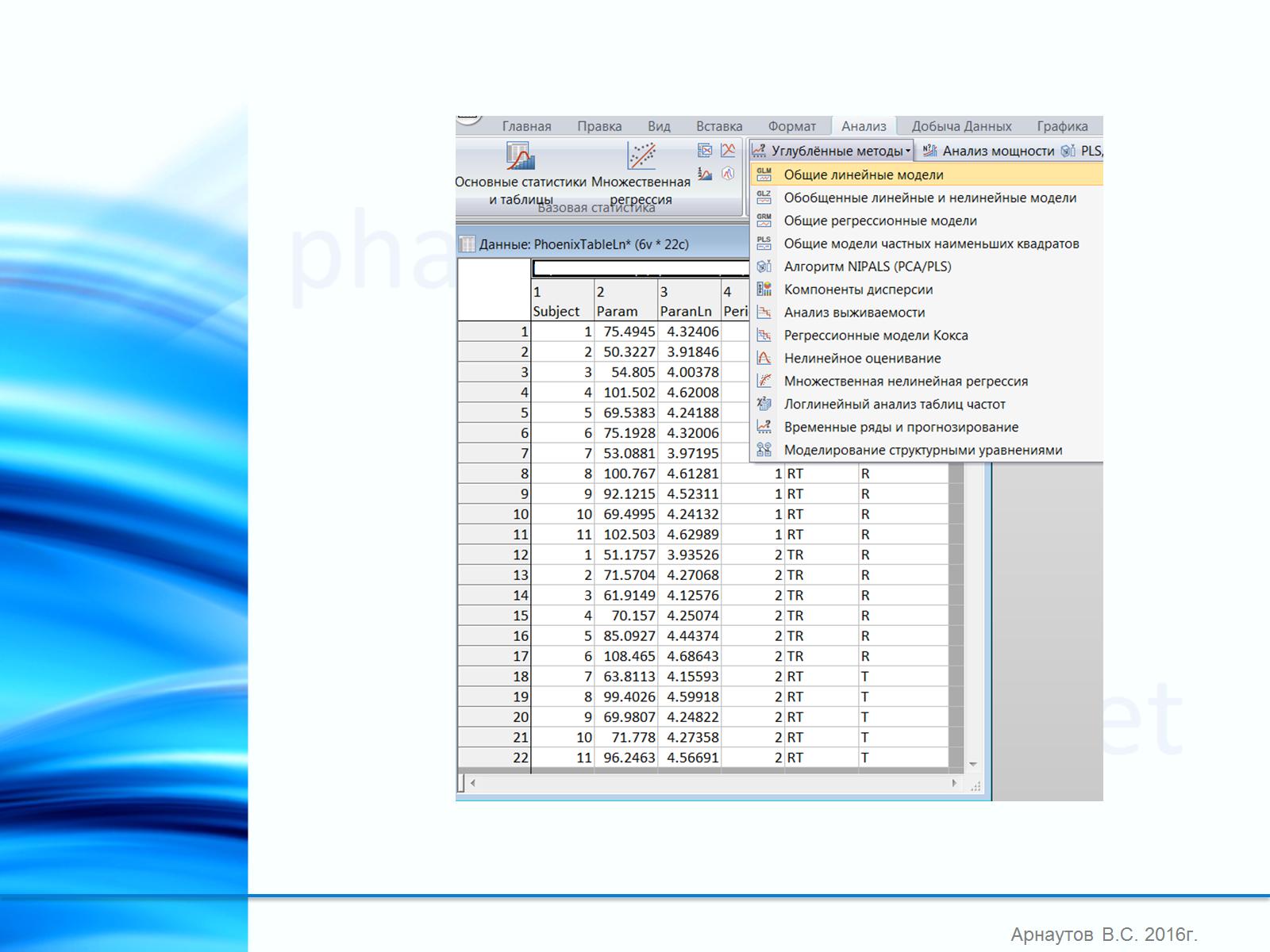 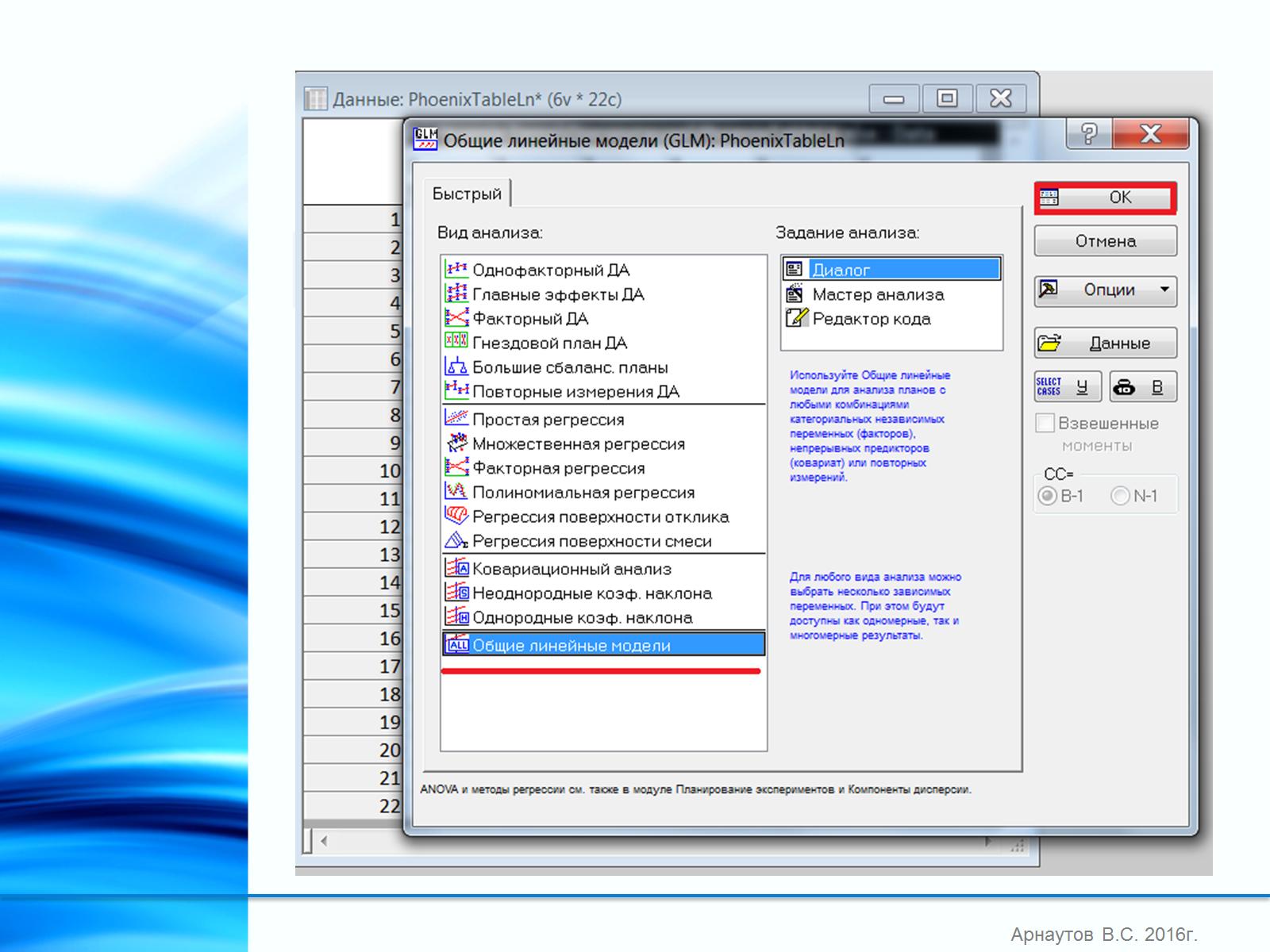 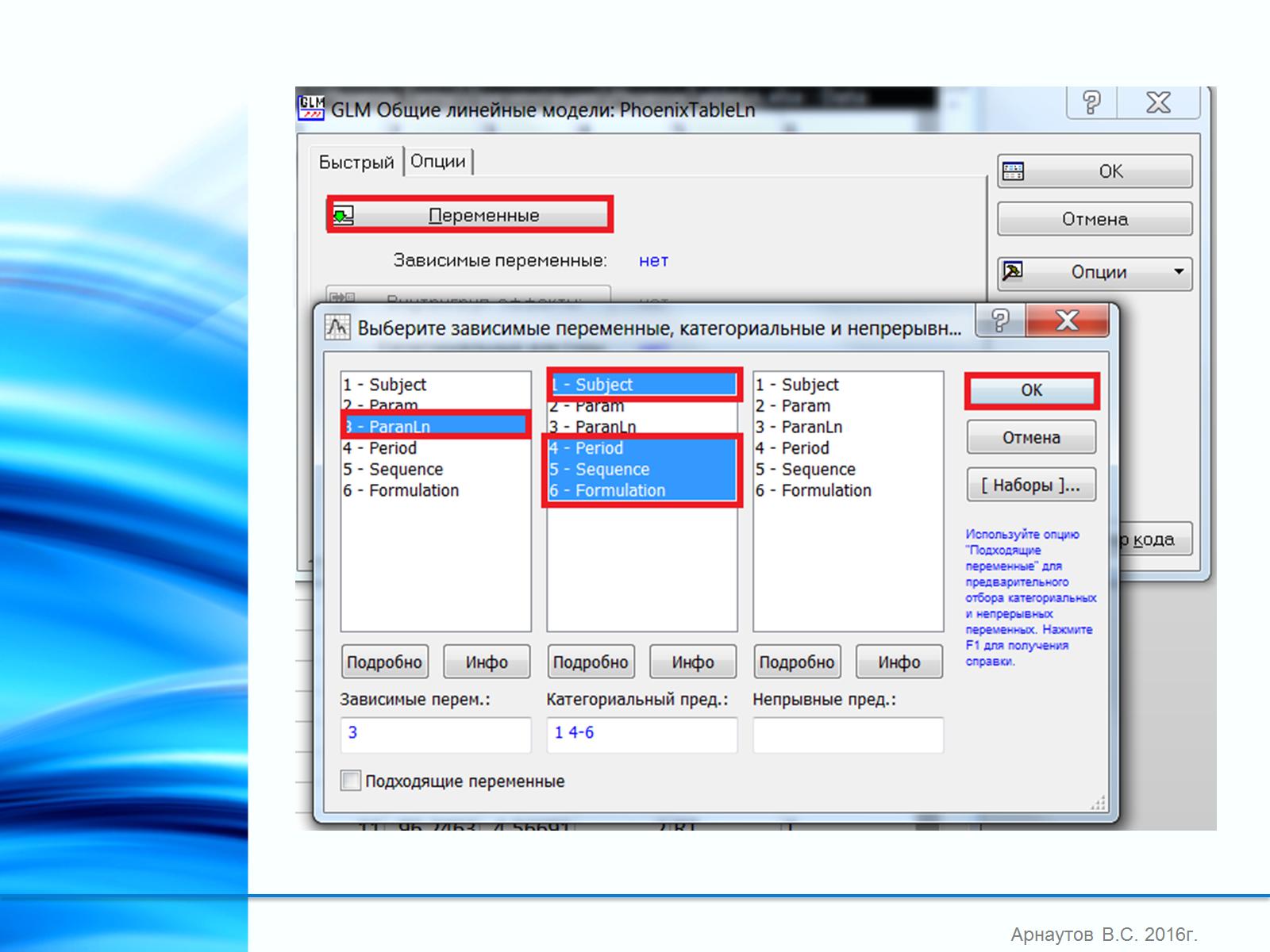 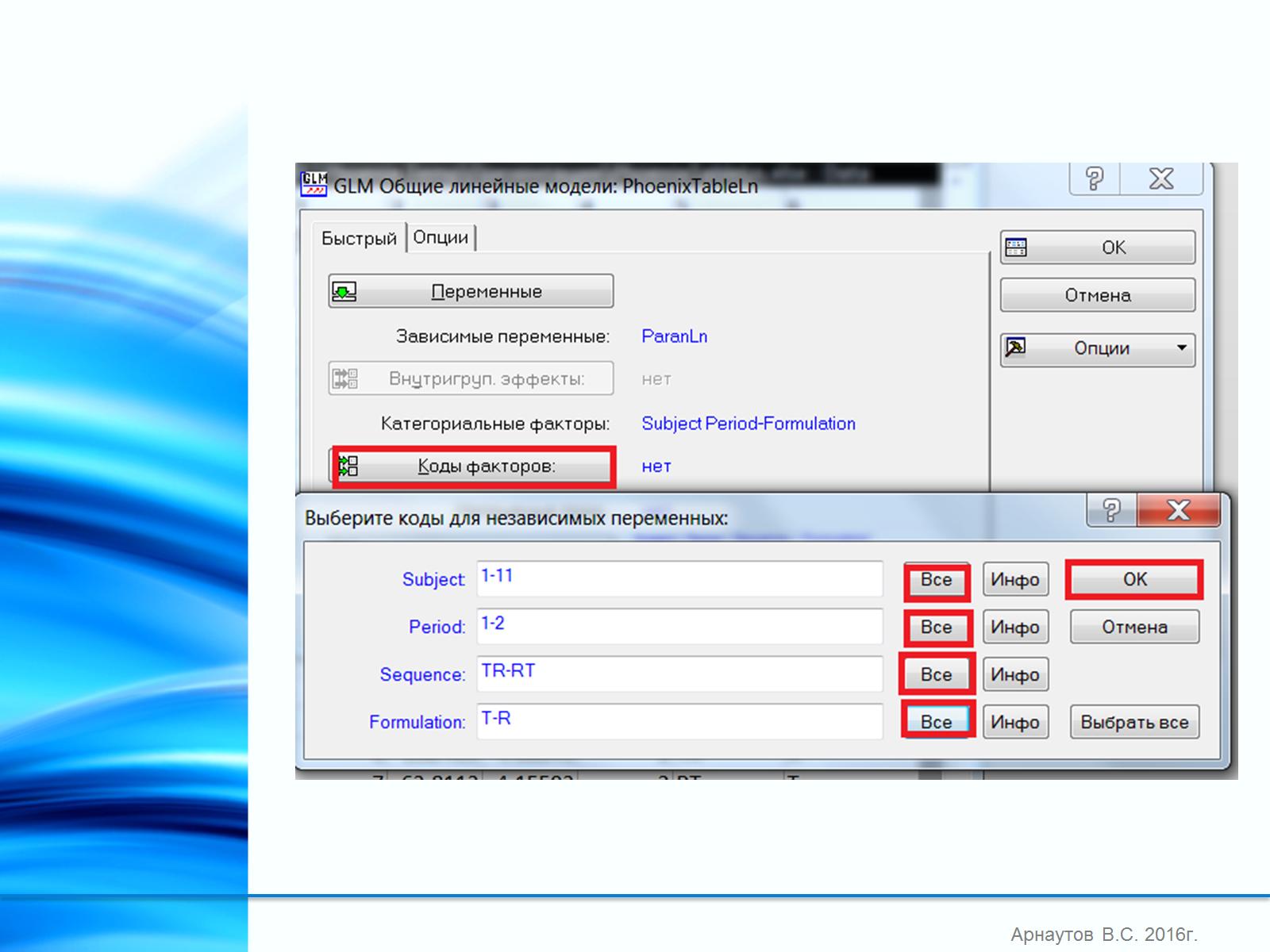 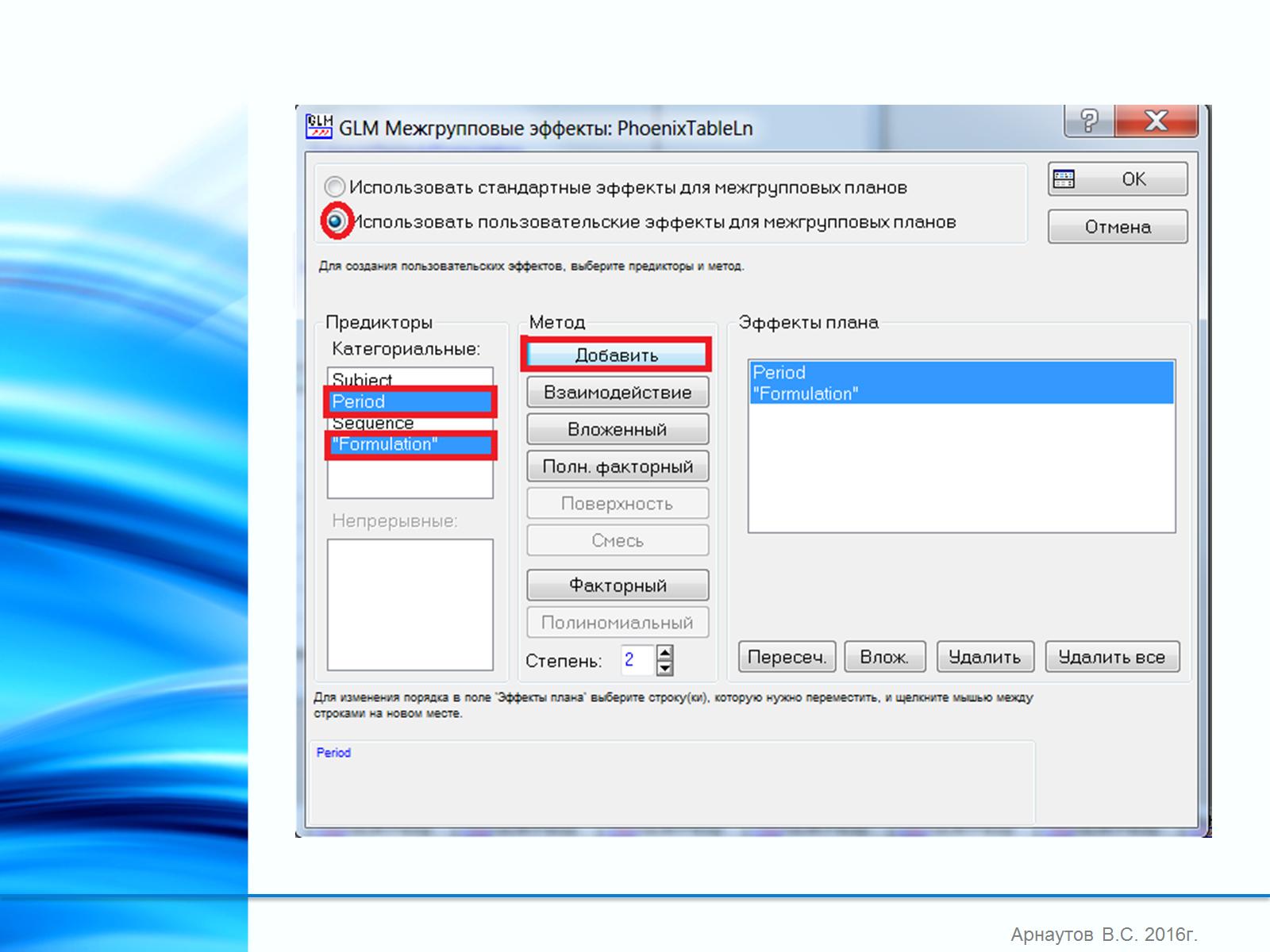 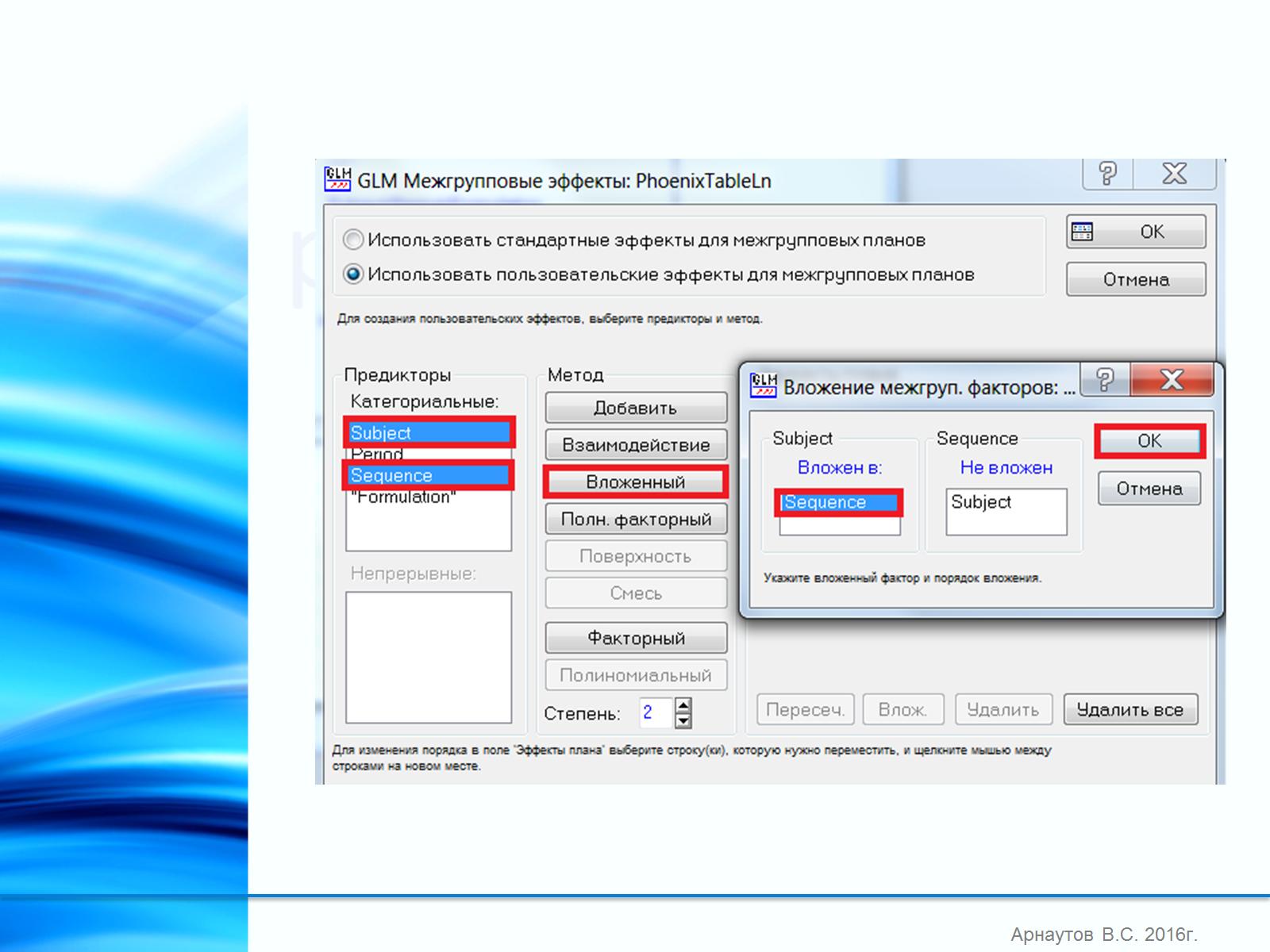 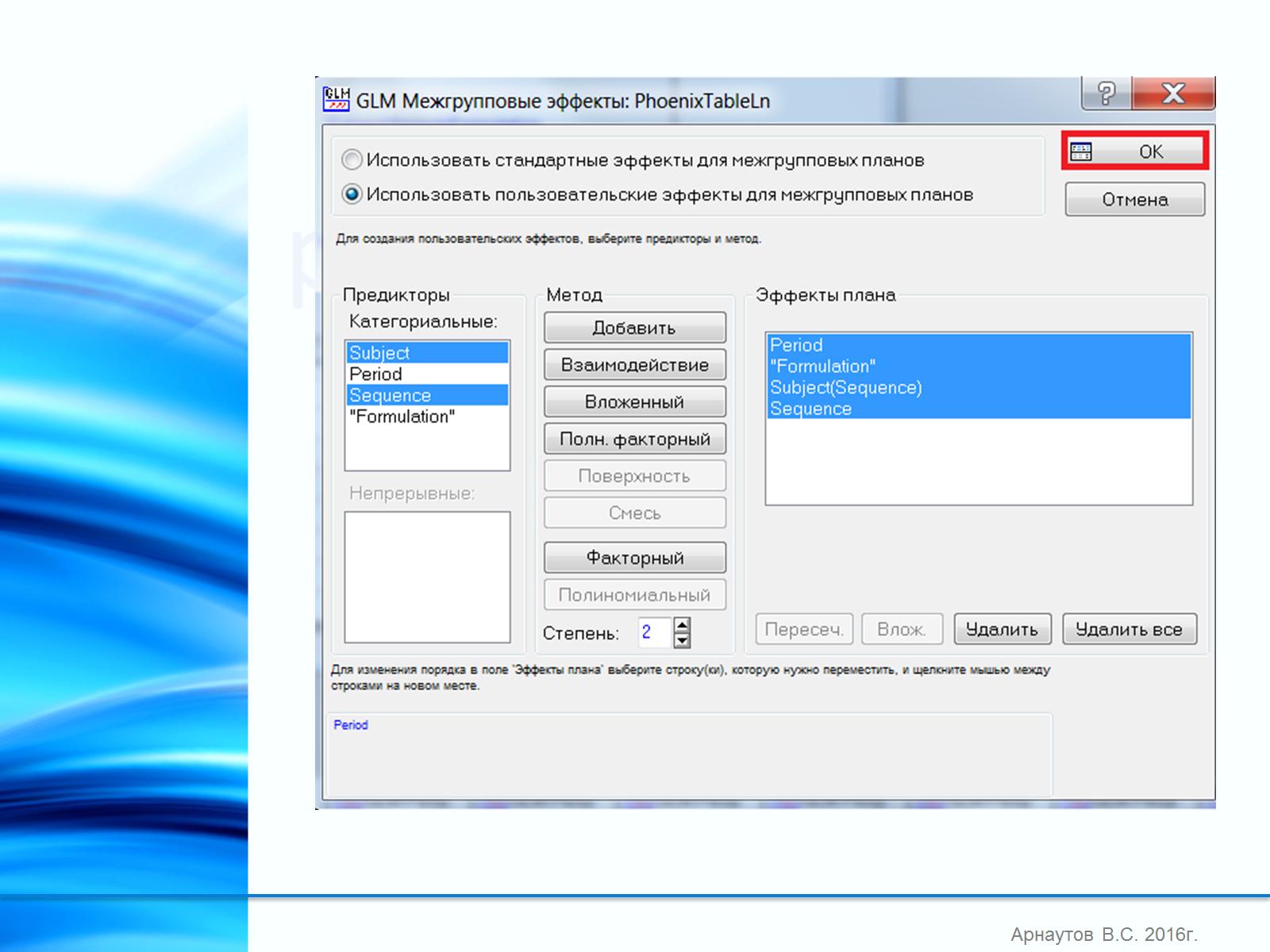 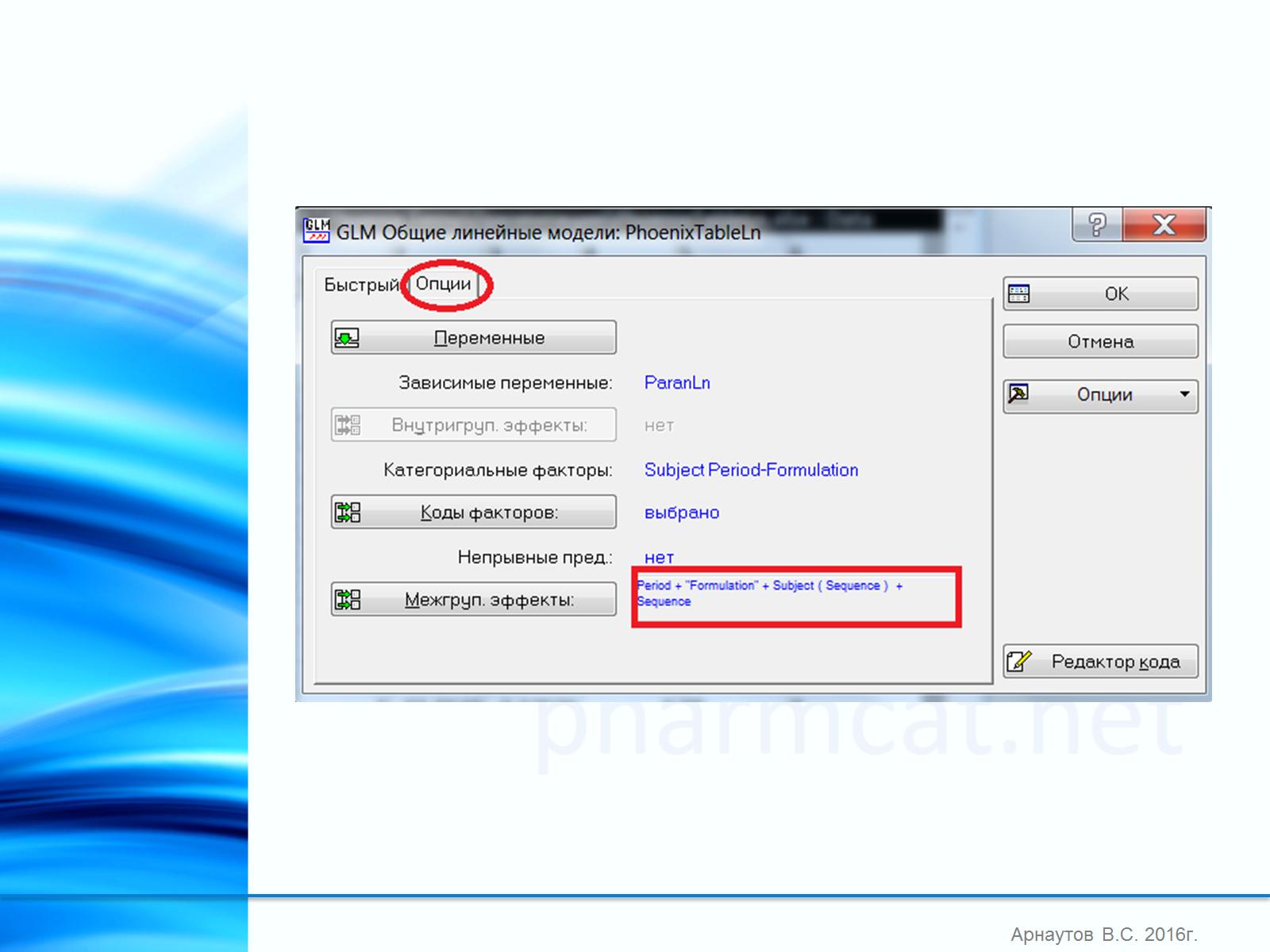 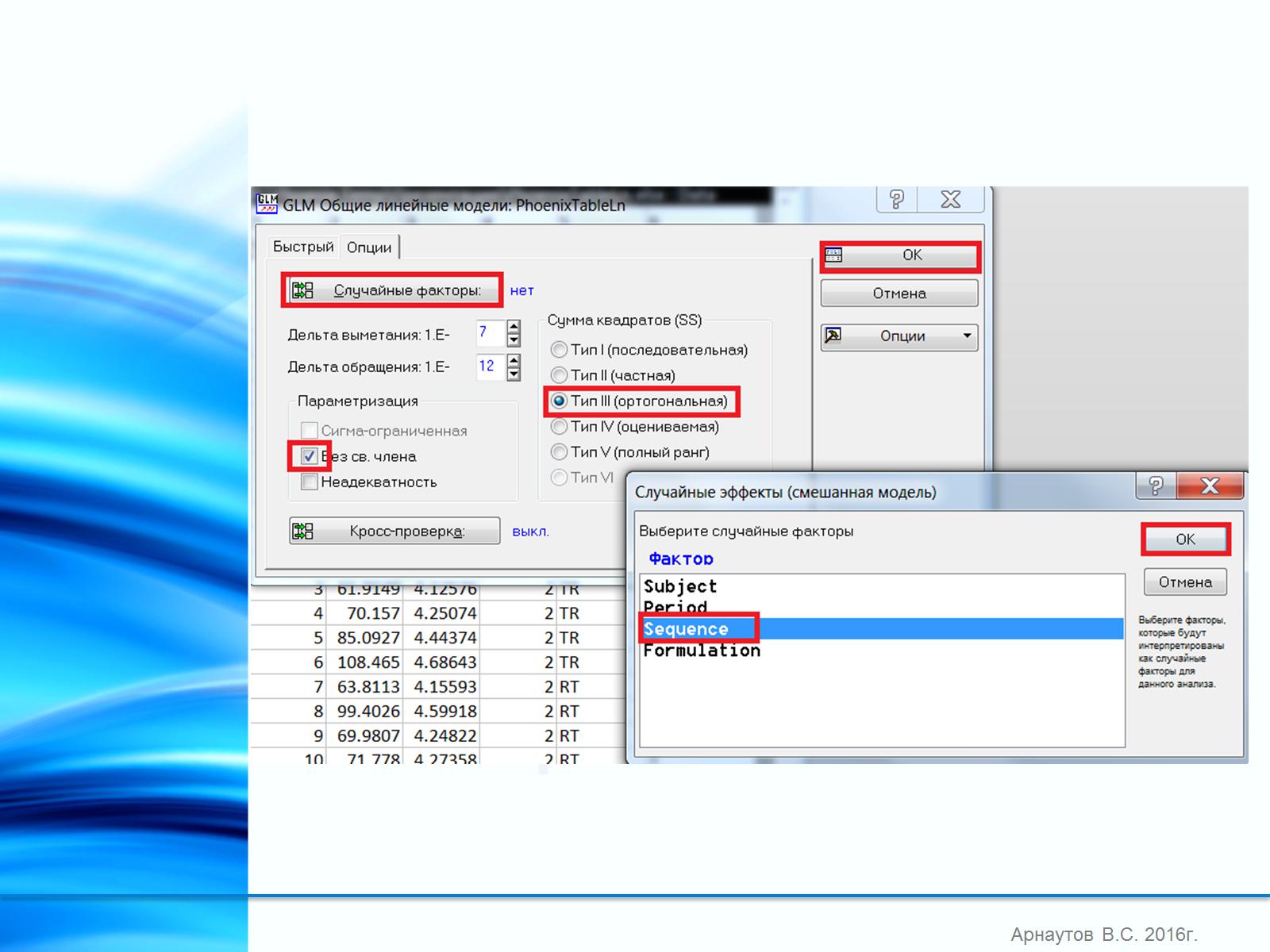 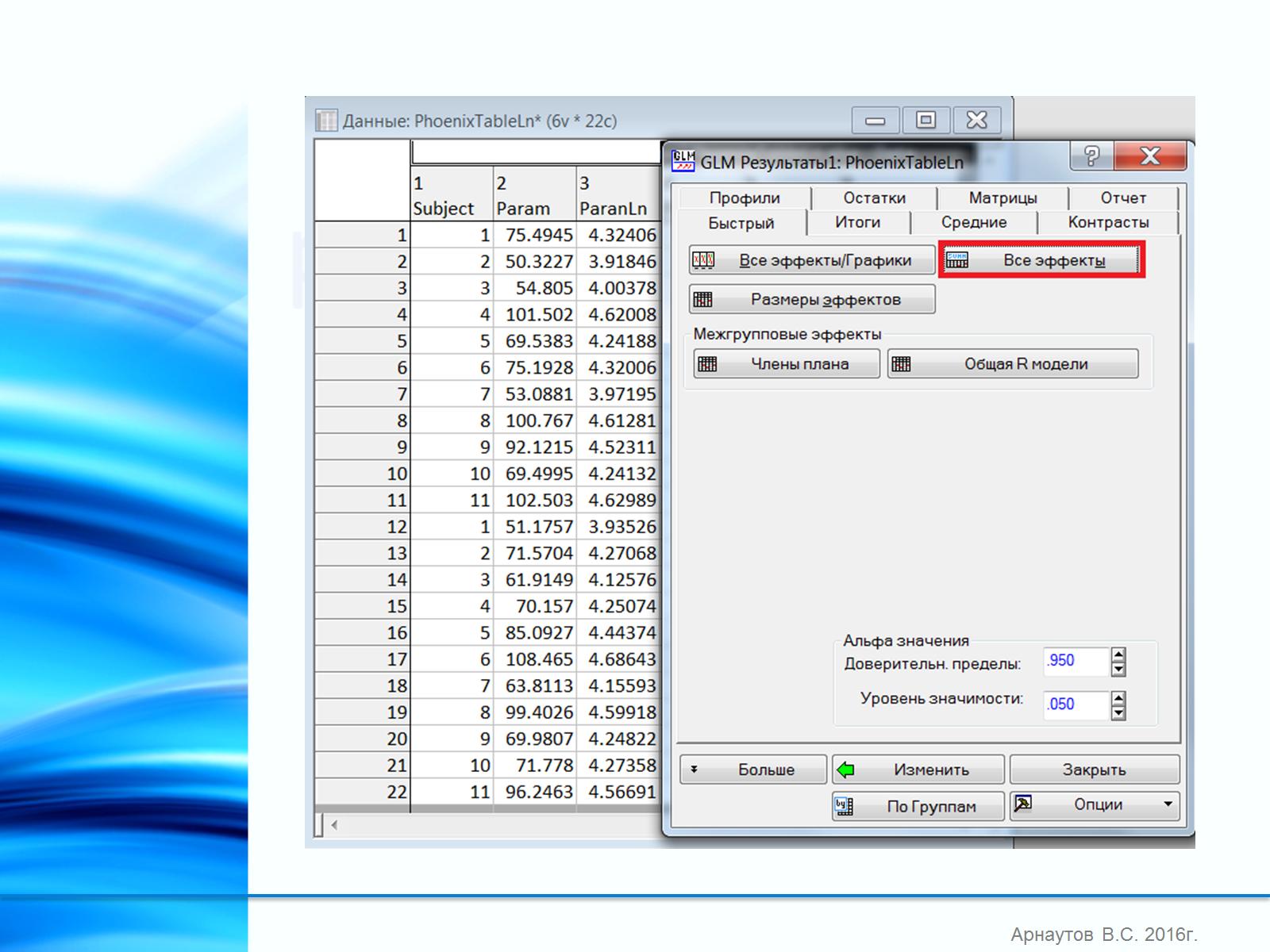 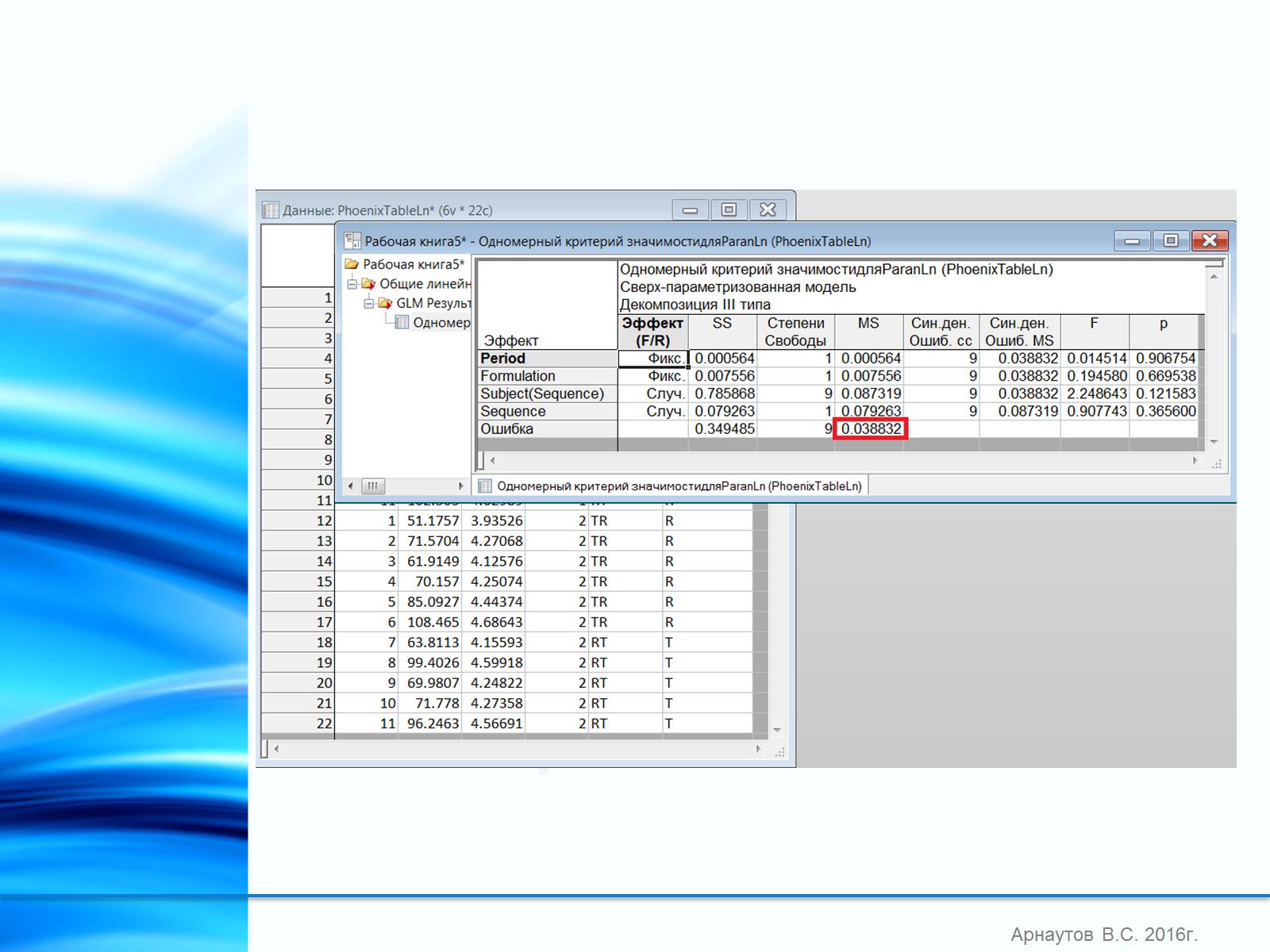 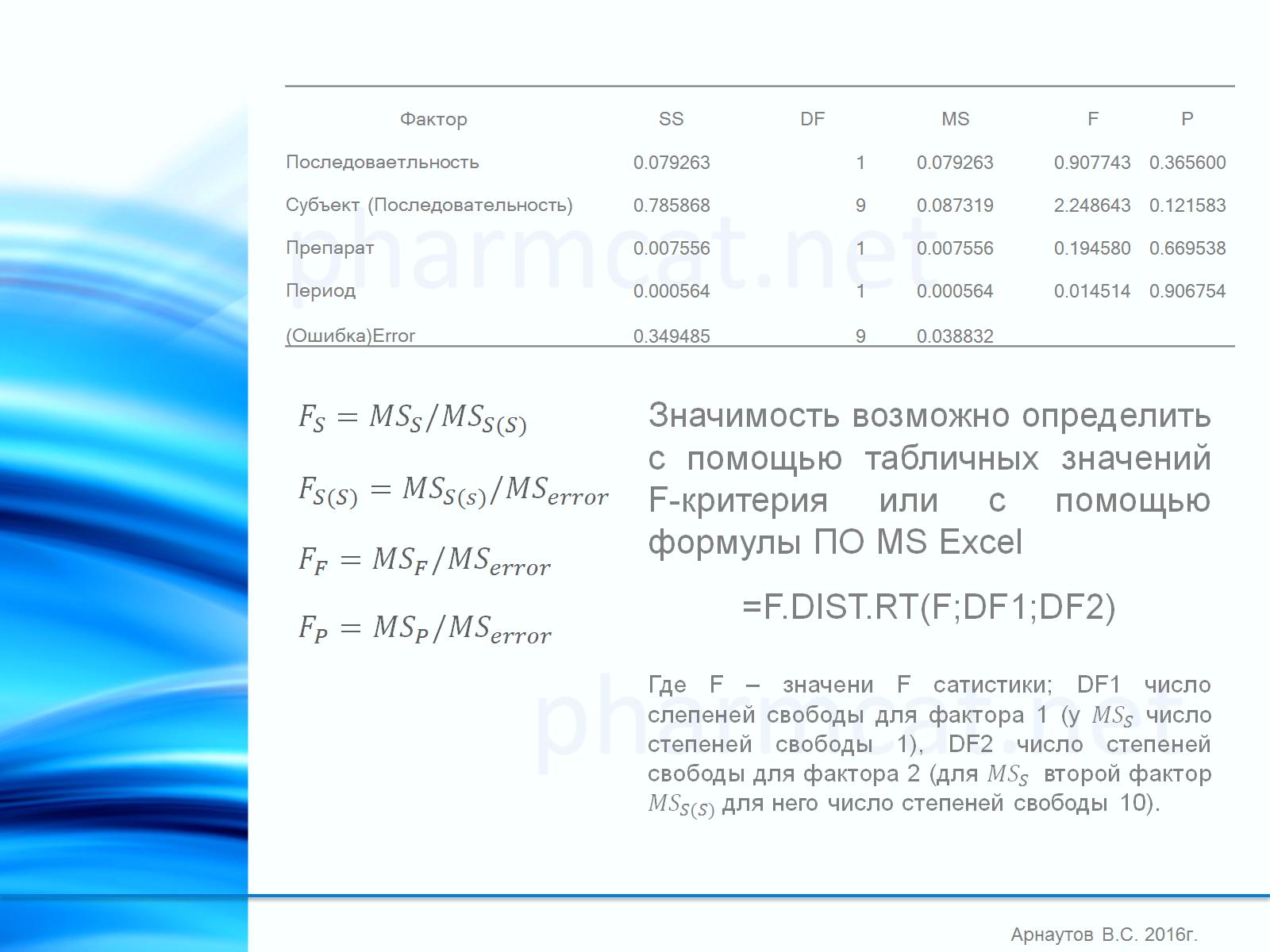 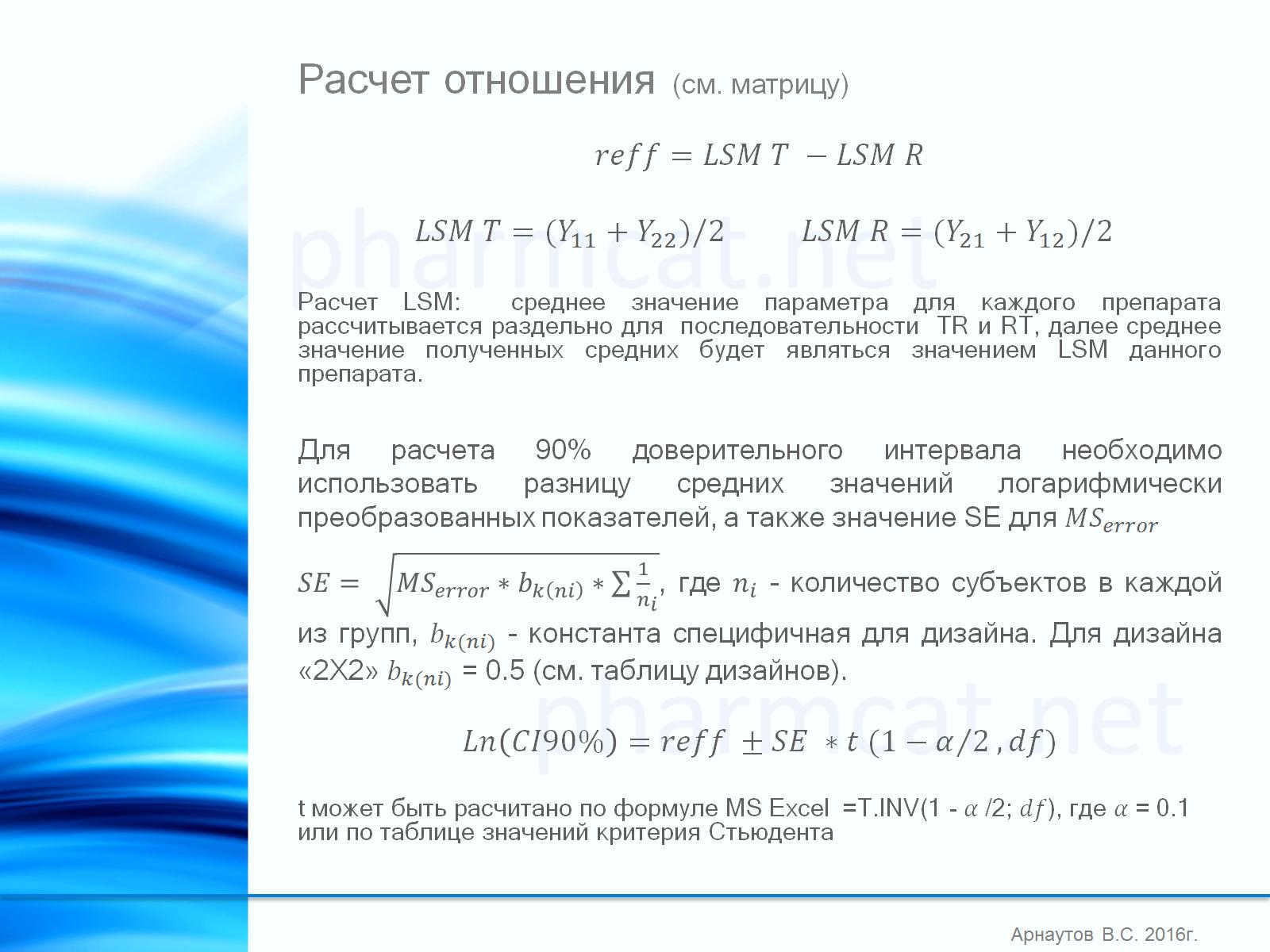 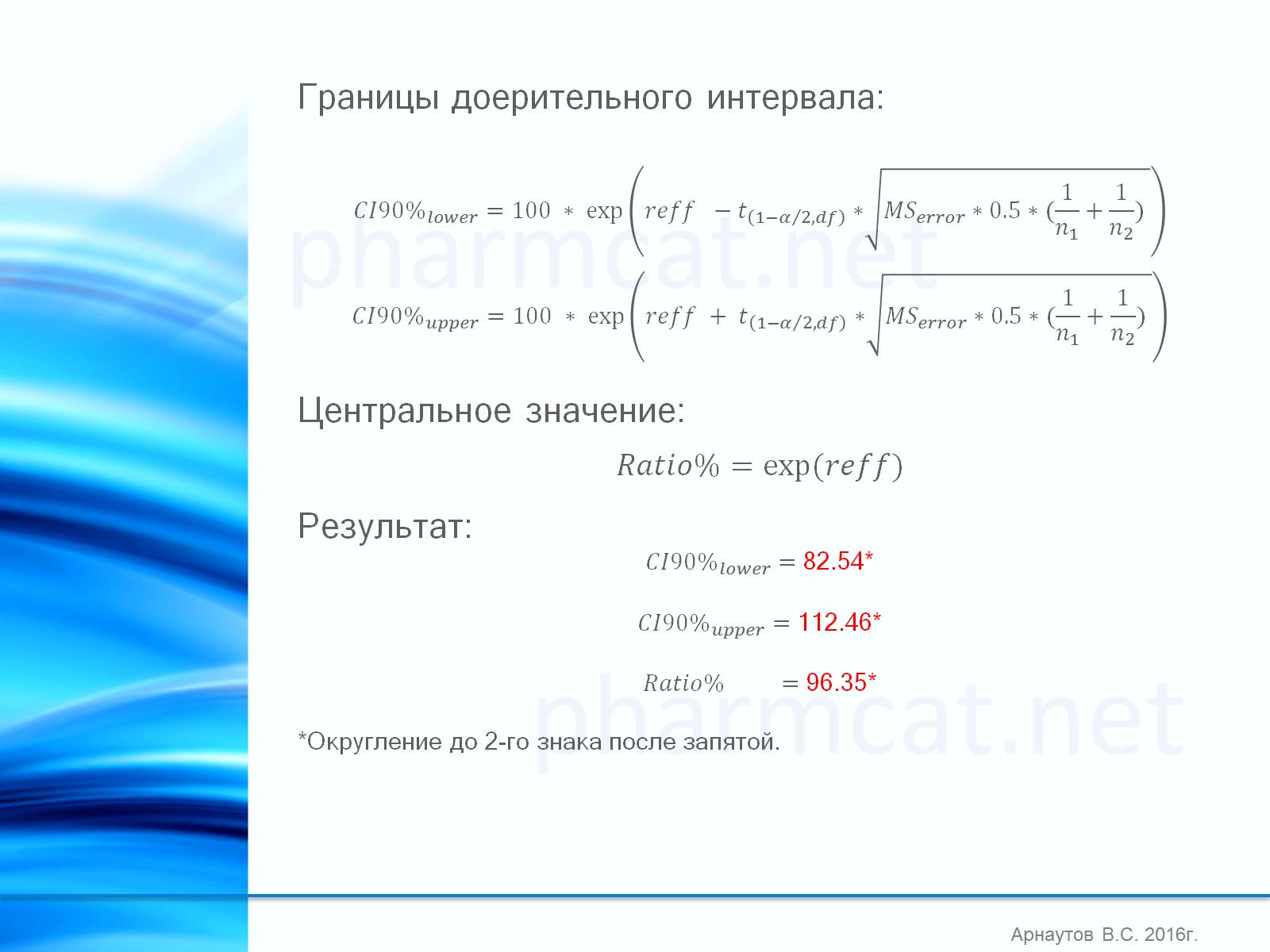 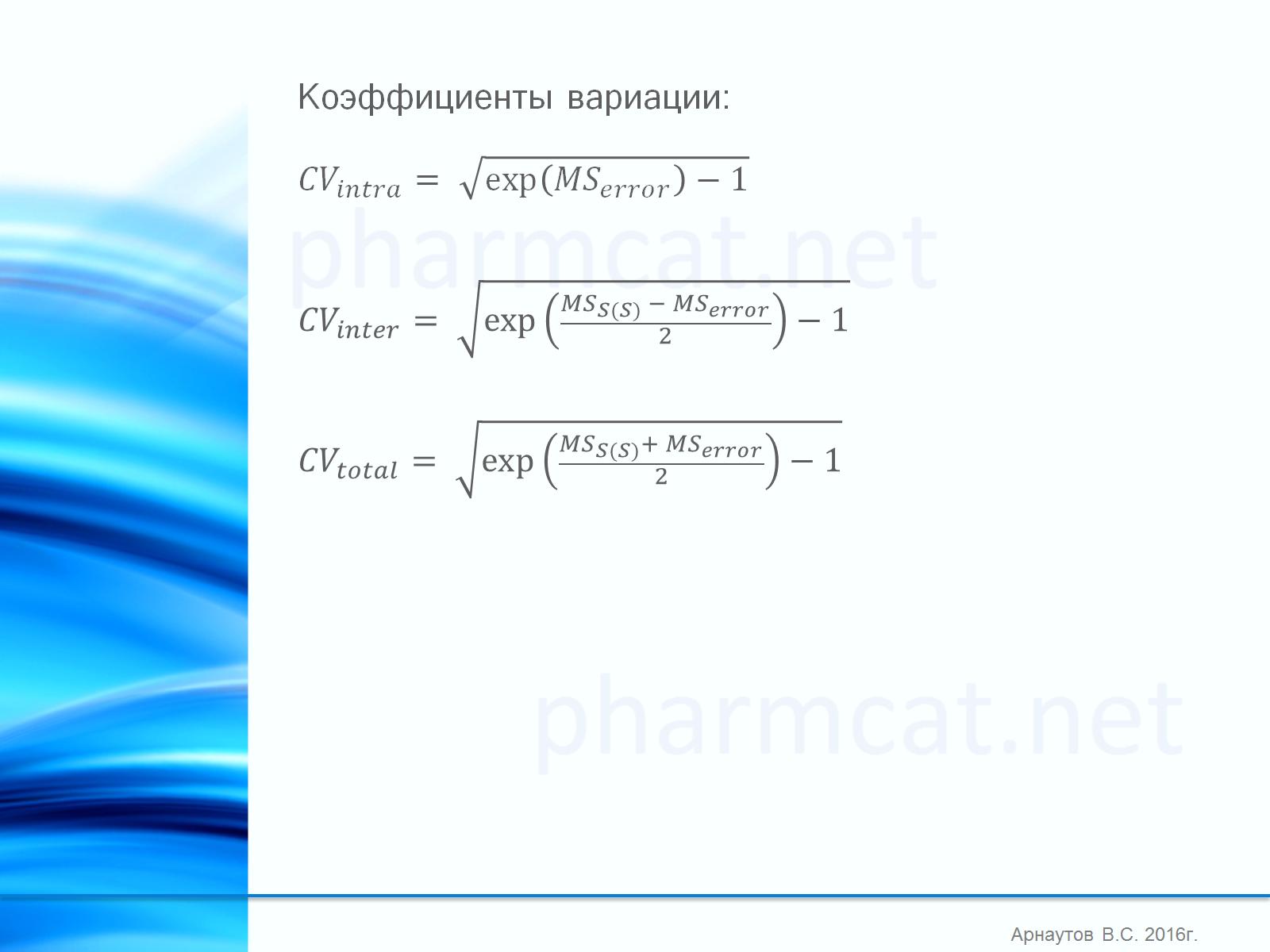 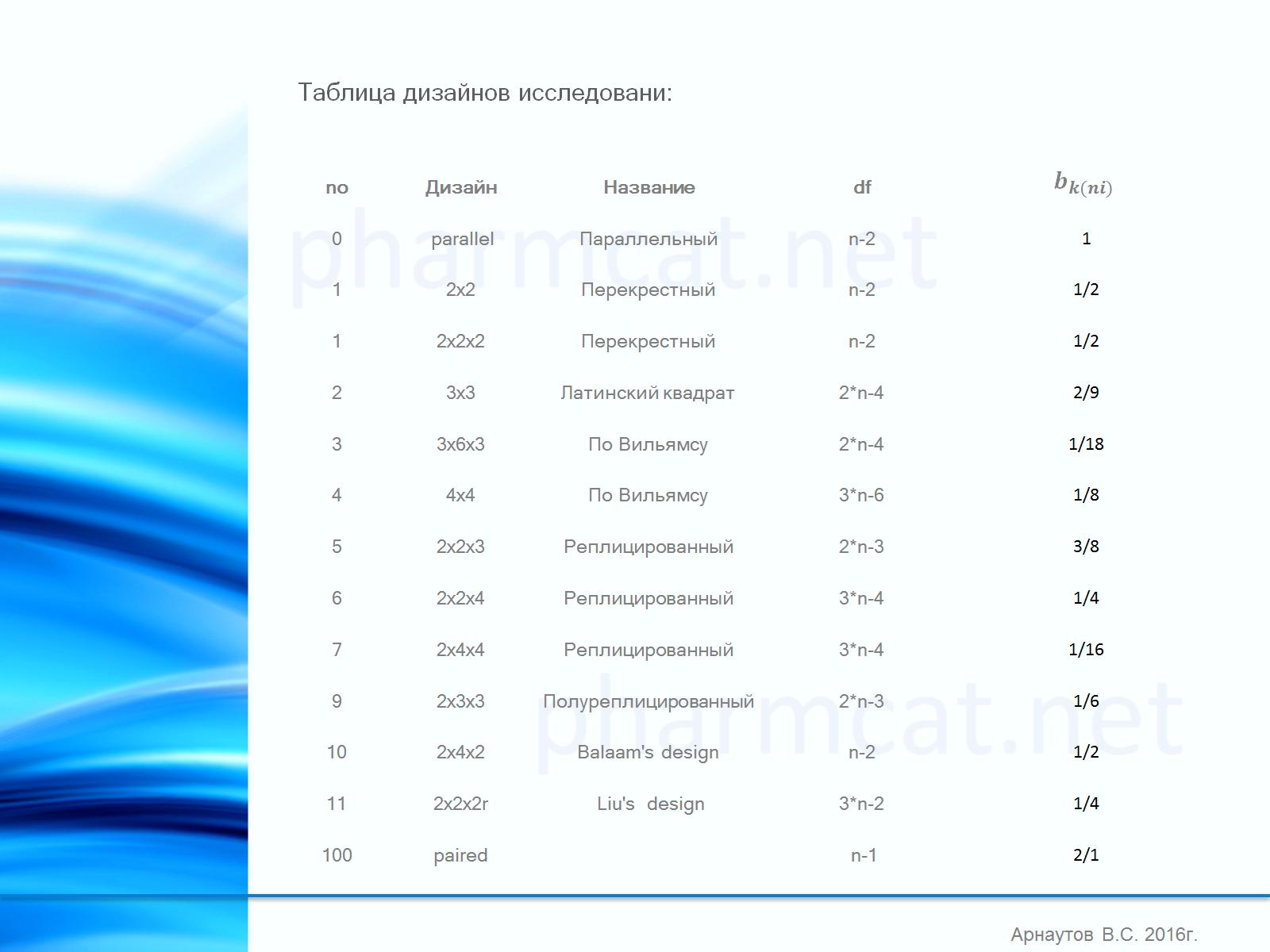 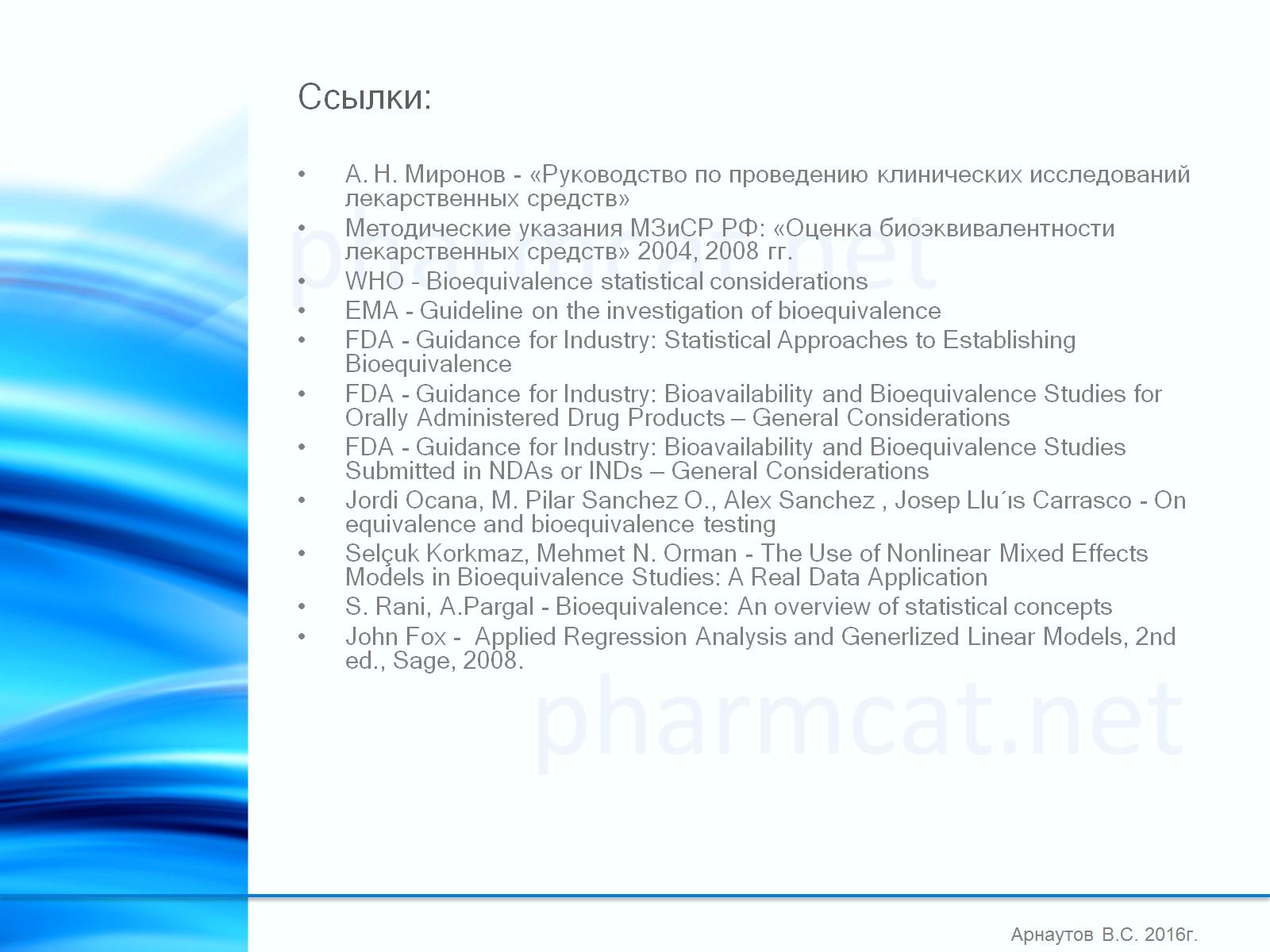